PRESENTATIONON CWC- BHUTAN
Out line 
Bhutan – A brief Introduction
Chemical Weapons Convention 
National Authority 
Roles of the National Authority
Plans in the pipe line 
CWC implementing legislation 
Current Scenario 
Way forward
Bhutan -A brief Introduction

Location: Landlocked country located in South 
Asia, north of India and south of China 
Area :47,000 square kilometers 
Population : 750,000 (Approx)
Capital : Thimphu 
Language : Dzongkha
Currency : Ngultrum ( 67 Nu = 1 USD)
Economy: Hydropower and Agriculture
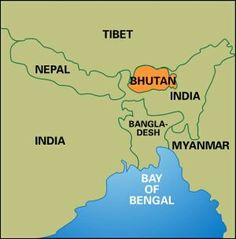 Chemical Weapons Convention 

Bhutan signed the convention on 24th April 1997 

Rectified it on 18th August 2005

Bhutan shifted its point of accreditation from PMB Geneva to RBE Brussels 
On 18th April 2013
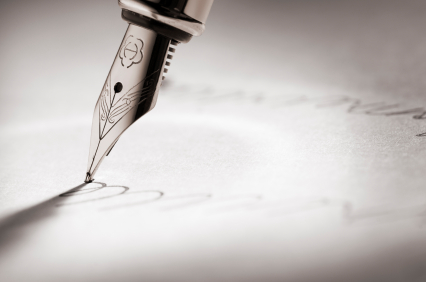 No incidences of use of any kind of chemical as weapons

Does not possess chemical weapon, old chemical weapons, abandoned 
chemical weapons and chemical weapon facilities 

No chemical manufacturing industries

Permissible chemicals are used in pharmaceutical, agricultural purposes 
and in manufacturing industries in small proportions.
National Authority 

Multilateral Department, Ministry of Foreign Affairs  is designated 
as the  interim National authority

A core working group comprising of members from various Agencies was 
Formed to enable the National Authority to carry out the roles and  responsibilities efficiently 

After the adoption of the CWC implementing legislation, the cabinet 
will determine the National Authority
Roles of the National Authority

Focal point for interaction and cooperation with OPCW and other 
     state parties  

2. Ensure effective implementation of CWC

    Carry out monitoring of imports and exports of chemicals with     
    the assistance of Department of Revenue and Customs and with 
    the agencies providing import permission;

    Chains of custody:

    Drug Regulatory Authority 
    Bhutan Narcotic Control Agency 
    Royal Bhutan Police, Ministry of Home and Cultural Affairs 
    National Environment Commission Secretariat
    Department of Trade 
    Department of Industry
The Drug Regulatory Authority inspects the industries to which 
Its has provided permit to import, twice in a year to ensure that there is 
No stock piling of the chemicals 

Convey meeting among the Core Working Group
to discuss issues relating  to Chemical Weapons Convention

Institutional memory for storing knowledge gained from OPCW
and other capacity building Programs
Plans in the pipe line 

Establish 
    -Institutionalized mechanism 
    -Administrative mechanism to strengthen coordination and communication

Design chemical data base / Develop chemical inventories 

Draft Standard Operation Procedures 

Create closed group on social media to facilitate better engagement and communication amongst the core group members

Explore possibility of including chemical safety and security in high school curriculum
CWC implementing legislation

In compliance to Article VII of the Convention, in 2013 the representatives 
of the National Authority  and the office of the  Attorney General completed
the first draft of the National Implementing Legislation  with assistance from OPCW 

The Draft Legislation has been copied to the stakeholders for consultation 
And will be submitted to the National Assembly
Current Scenario 

Landlocked LDC with competing national priorities 

Lack of comprehensive implementing legislation

3. No disaster response team and Standard Operation 
    Procedures (SoP’s) even in clustered Industrial Estate 

4. Lack of human resource capacity and infrastructure in the Border 
    Check Post or Air Ports 
    -There are no chemists
    -There are no laboratories for testing the chemicals 
    -No separate entry point and parking for containers carrying  
      hazardous chemicals 
    -No proper equipments/chemical testing kits  for the inspectors   
      (Eg mask, gloves etc)
    -No mandatory procedures for inspection of chemicals 

5. Lack of sectoral coordination
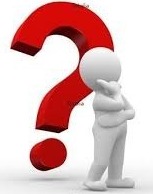 5. The Industries are ISO compliant  

6. Bhutan Standards Bureau facilitates ISO Certification

7. Ministry of Labour and Human Resources monitors the Occupational 
    Health Safety management system

8. The National Chemical Profile is being updated

9. Waste Management Facility for Hazardous Industrial waste constructed 
    in 2014
Way forward-to implement CWC more effectively 

Expedite the Chemical Weapons Convention bill

Establishment of a NA (Central Agency)

Sectoral coordination
   -Identify ownership 
   -Streamlining the responsibility of concerned agencies 
   -Enhance coordination
   
Capacity building

Improvement of Infrastructure  

Awareness program
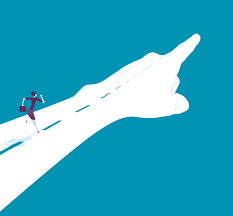 Thank You